Parameterized Model for Mobility Project Scoring and Estimation of Benefits
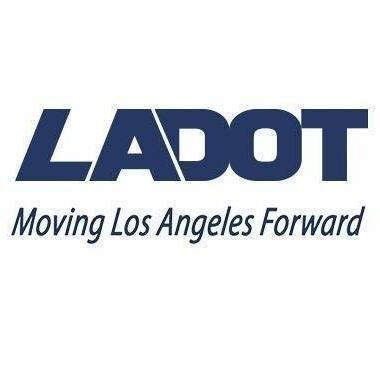 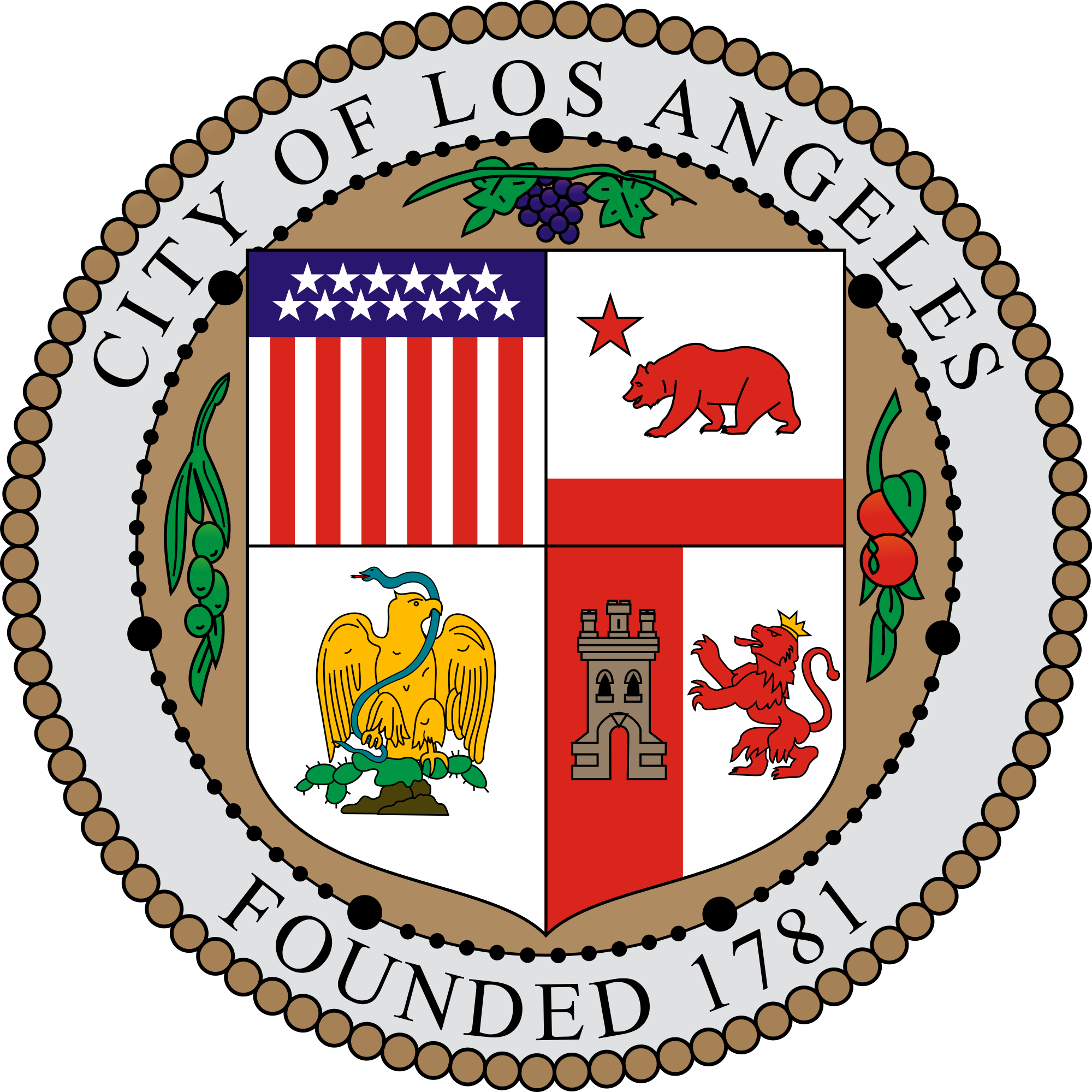 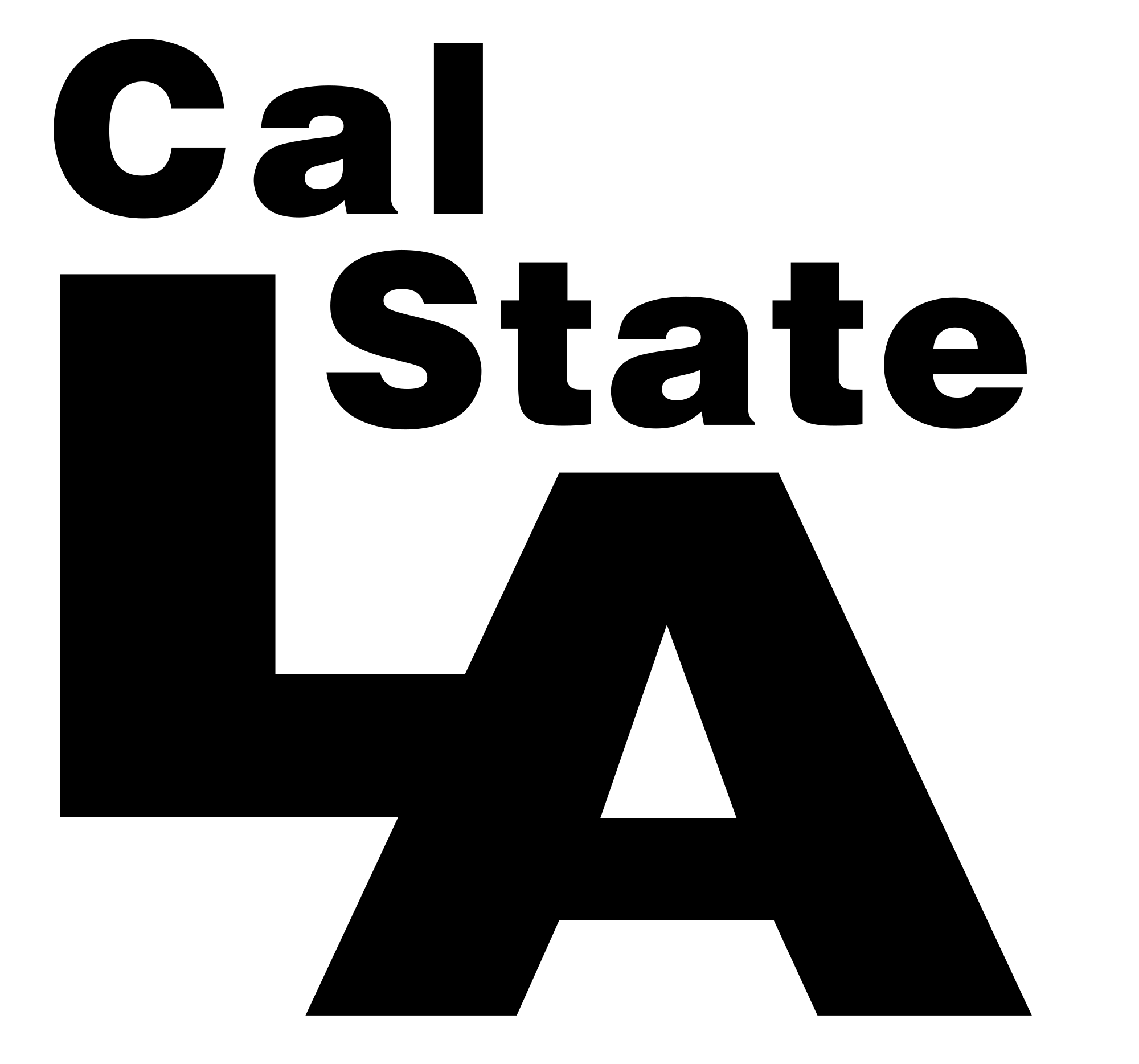 Team Members

Project Lead: Elizaveta Sokolova  (sokolovatennis@yandex.ru)
Documentation Lead: Kevin Gamboa (kbgamboa92@gmail.com)
QA Lead: Kevin Lam (kevin.lam825@gmail.com)
Architecture / Design lead: Alvin Nguyen (anguyen8613@gmail.com)

Advisor:
    Dr. Mohammad Pourhomayoun
Liaisons:
    Hunter Owens - hunter.owens@lacity.org
    Karina Macias - karina.macias@lacity.org 
    David Somers - david.somers@lacity.org
Agenda
1. Introduction & Overview 
2. User Features 
3. Score Process 
4. Machine Learning
5. Demo

6. Conclusion
Introduction & Overview
Introduction
The Los Angeles Department of Transportation (LADOT) has partnered with the City’s Information Technology Agency Data Science Federation and California State University Los Angeles to develop a Parameterized Model for mobility project scoring and estimation of benefits.
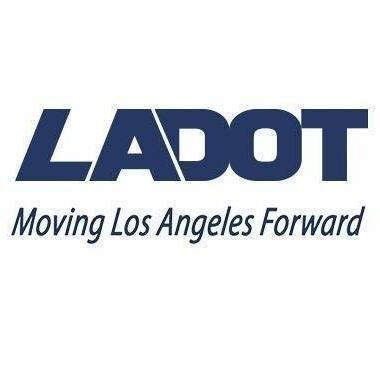 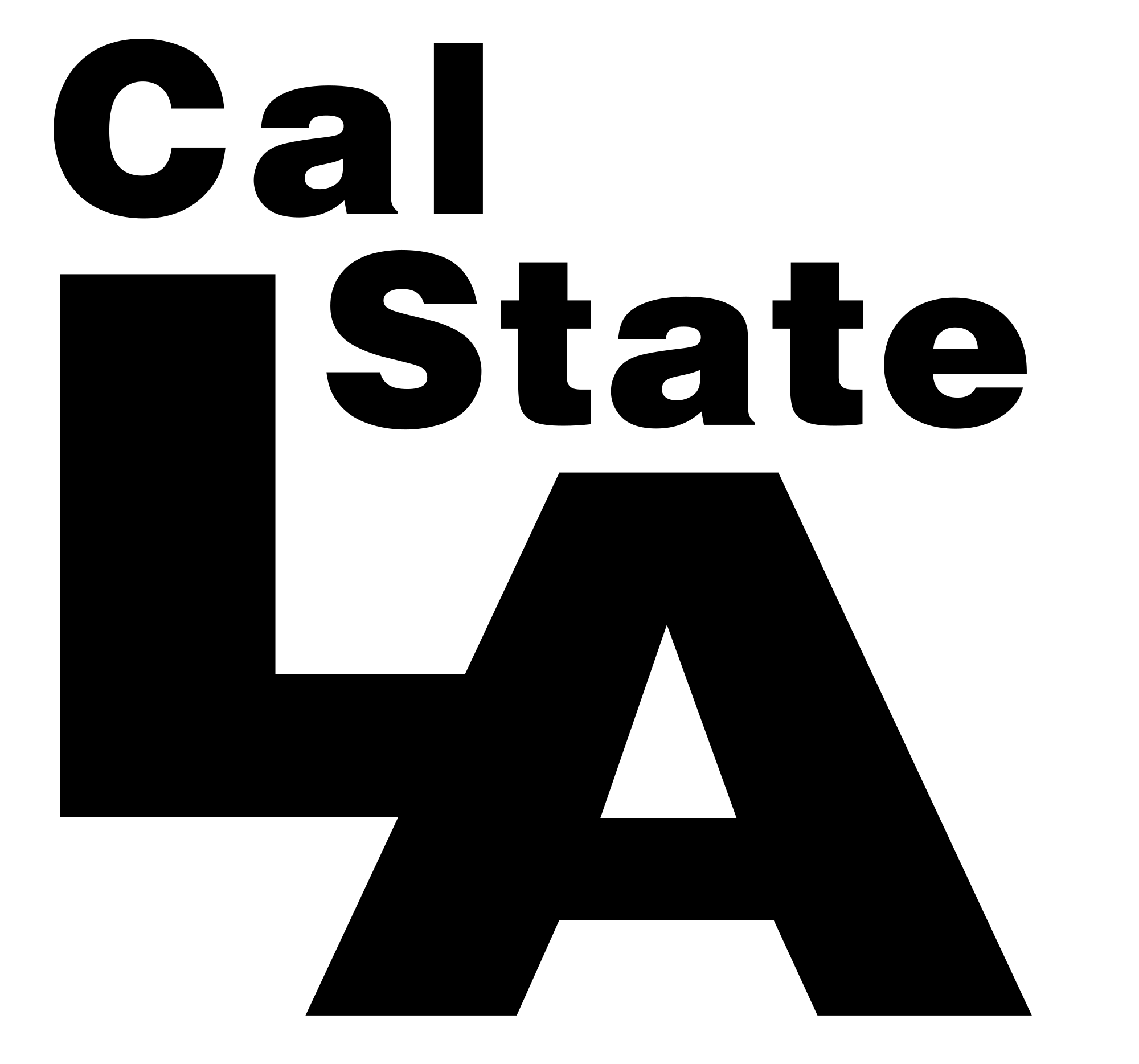 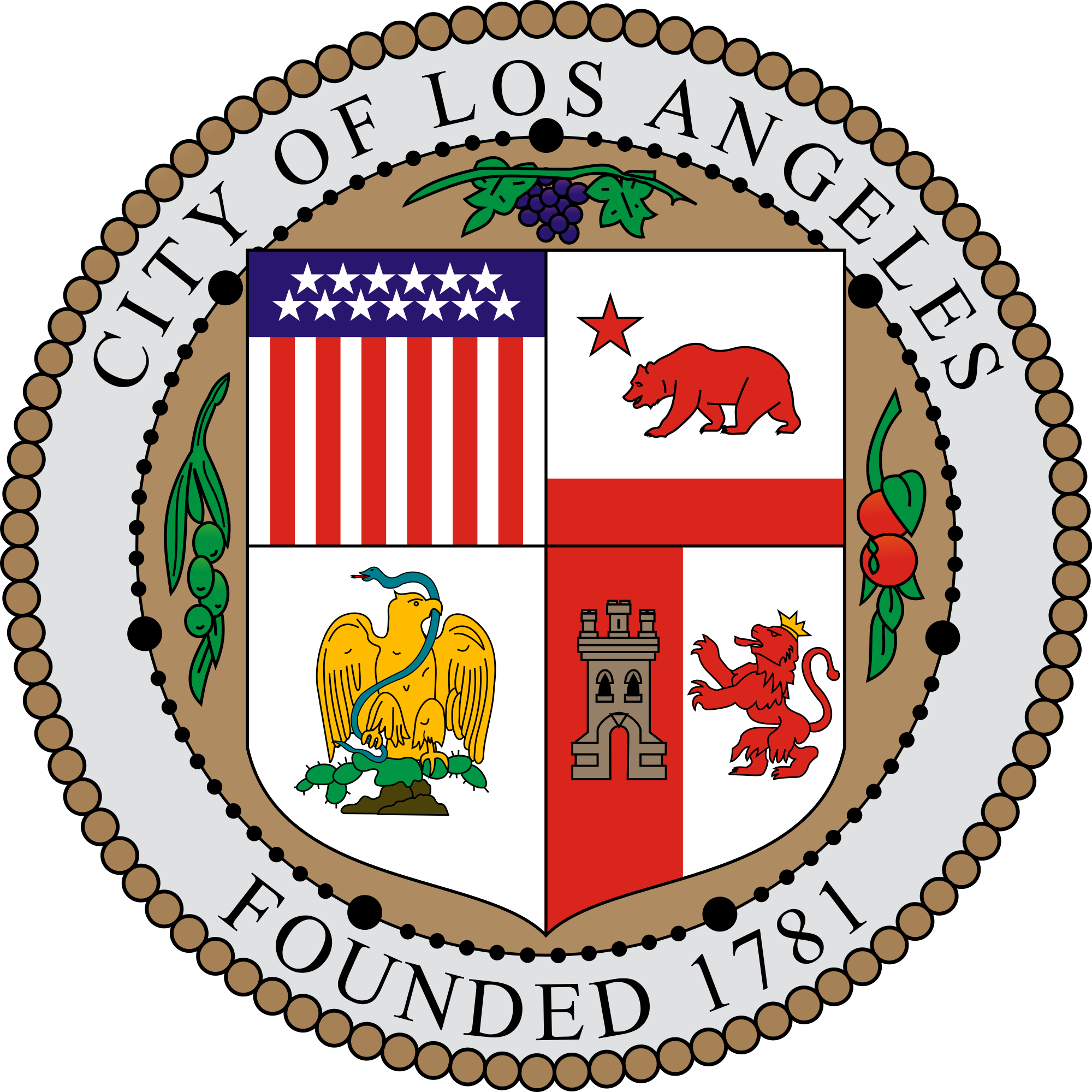 Deliverables
Automated mapping tool based on ArcGIS that gathers transportation capital project data and score projects based on LADOT priorities and City mobility goals.
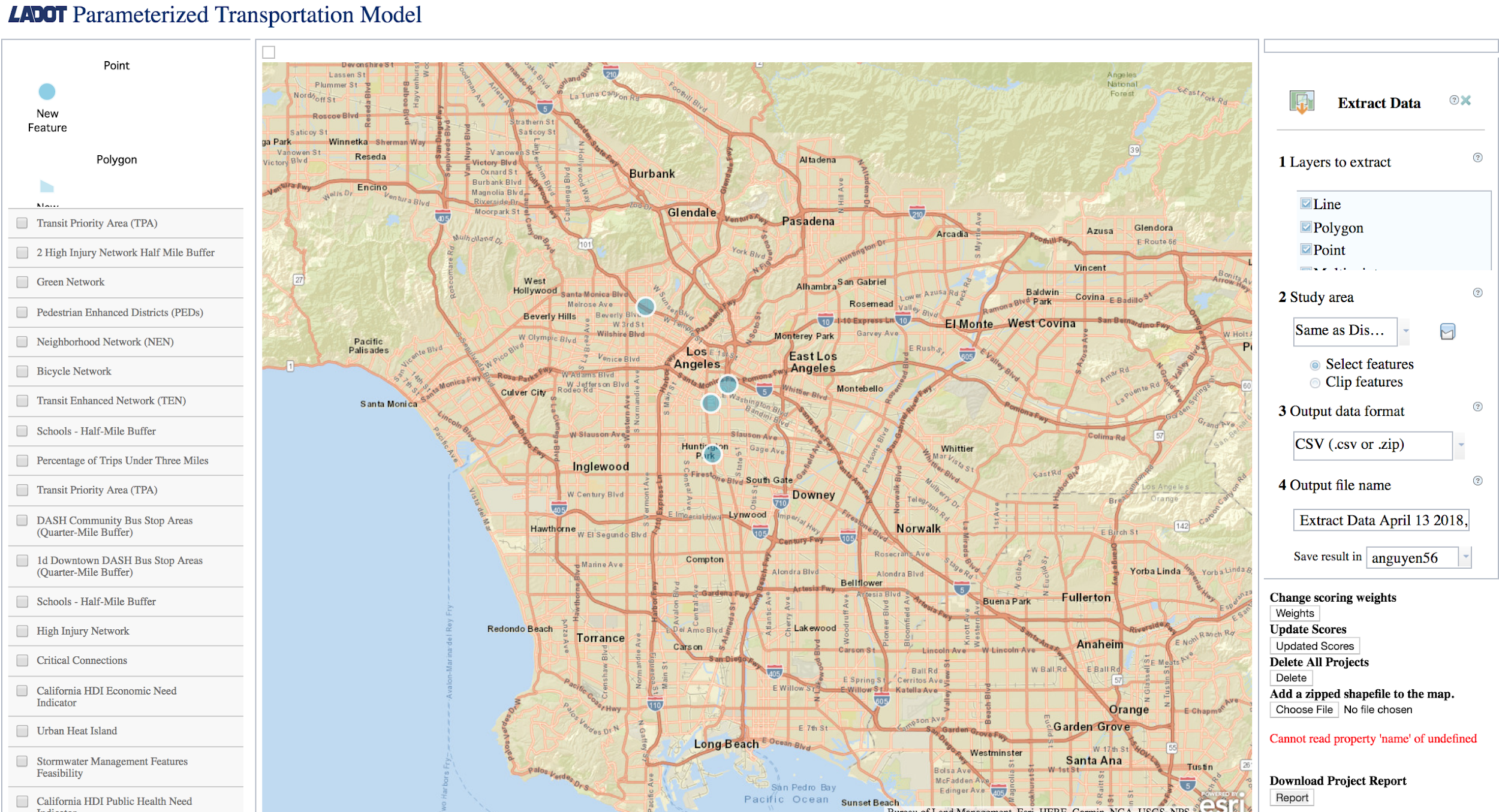 Our Goal
Use automated overlay analysis to apply a weighted scoring model to the proposed projects
Calculate how consistent the investment is with the City’s mobility goals and policies
Enable LADOT staff to justify mobility investment according to their relative advancement of City mobility policy priorities
Evaluate the safety, access, sustainability, and livability of the project
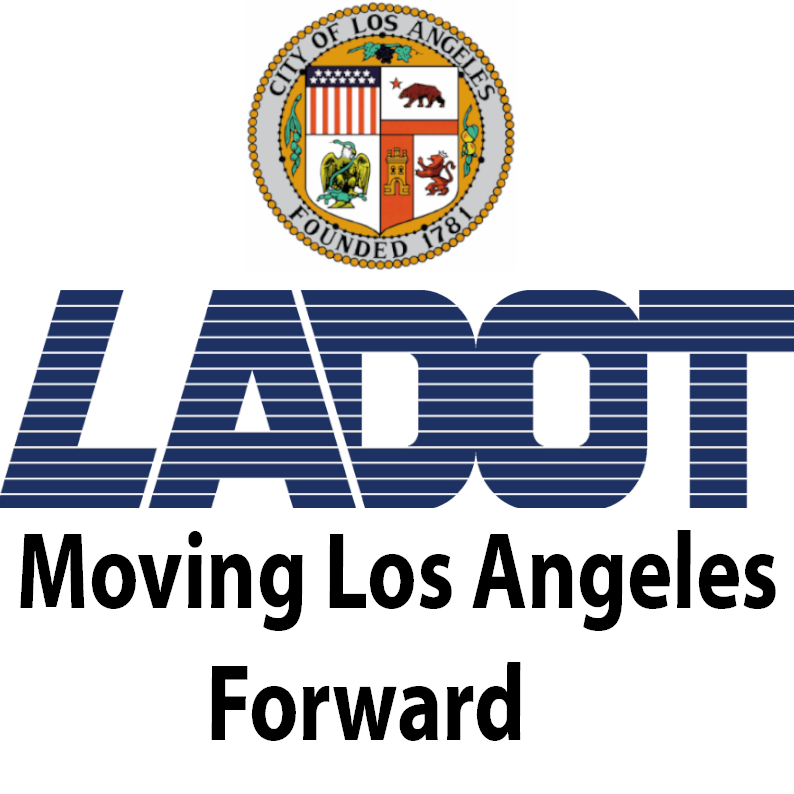 Why is this project important?
Fast and efficient way of prioritizing projects 
Makes Los Angeles Area safer
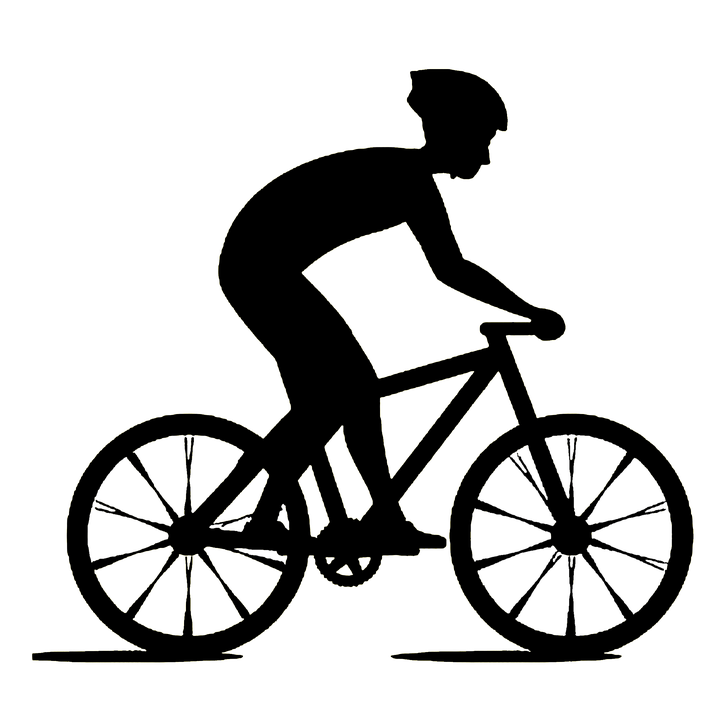 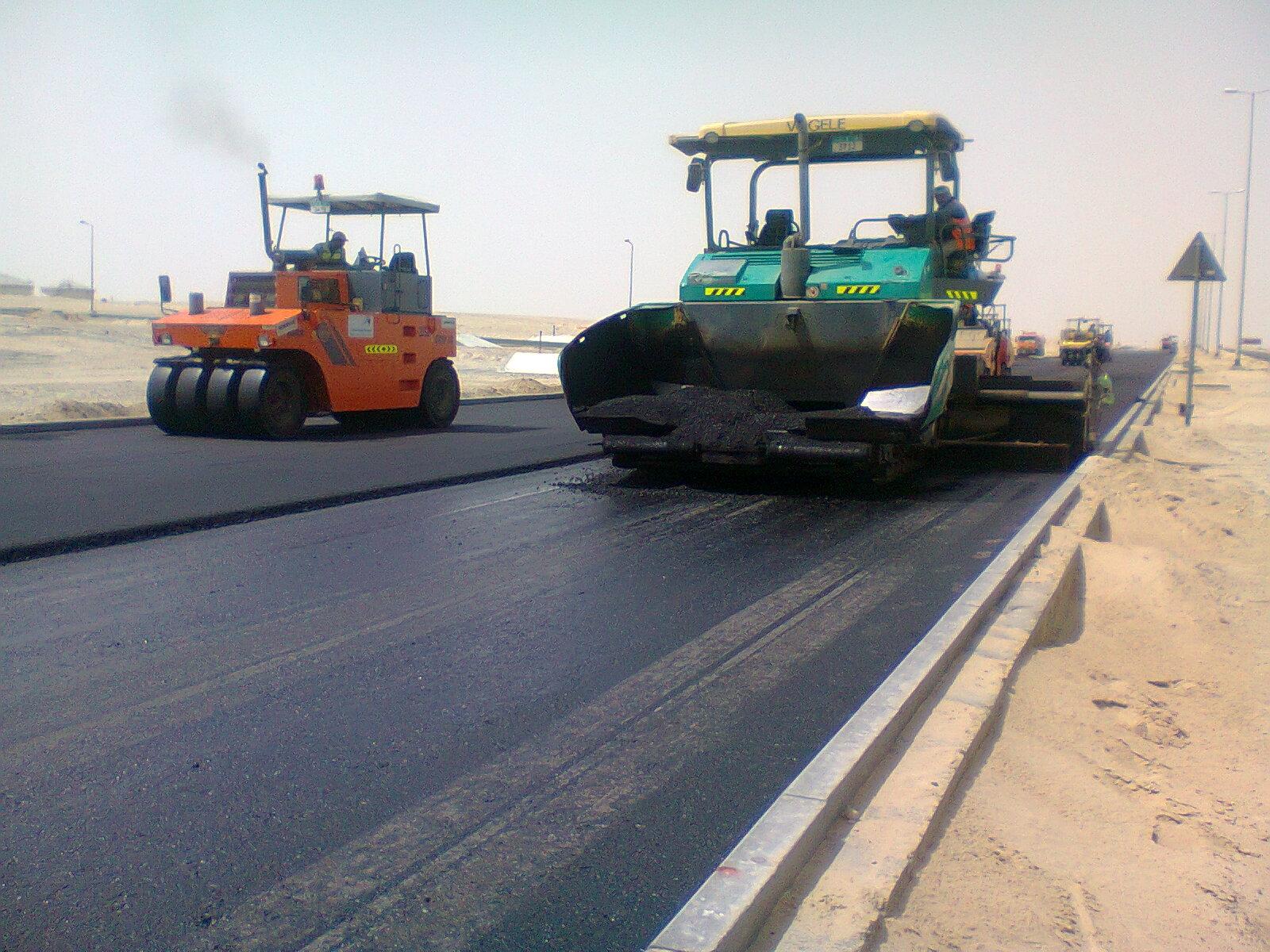 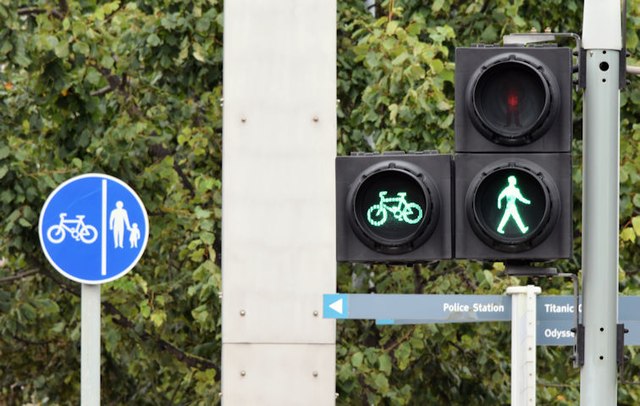 User Features
Layers
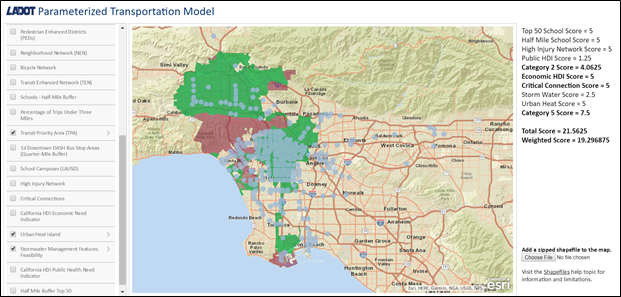 [Speaker Notes: Transit Priority Area - light blue color
Urban Heat Island - green color
Stormwater Management Features Feasibility - red color]
Project Feature
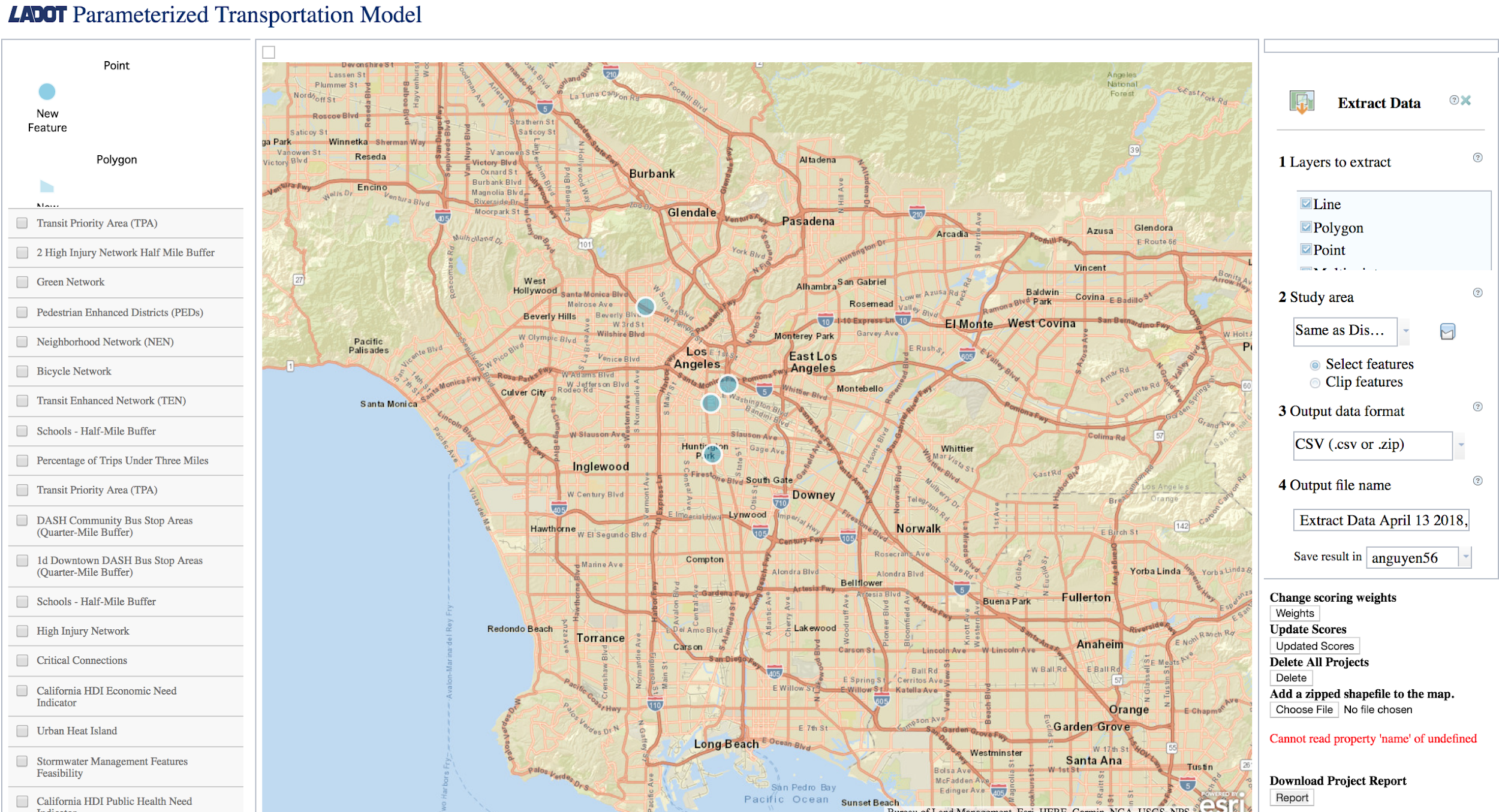 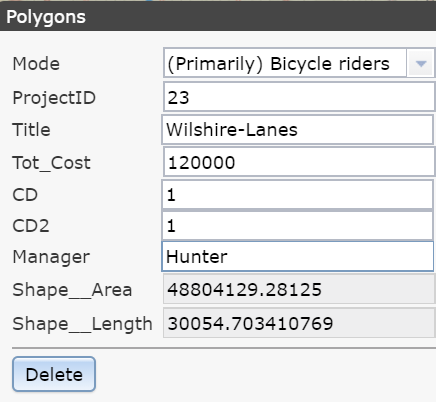 [Speaker Notes: type of mode each project serves]
Point Feature
SELECTING THE POINTS FEATURE ENABLES THE USER TO CLICK ANYWHERE TO PROPOSE A PROJECT THAT CAN BE REPRESENTED AS A POINT ON A MAP.
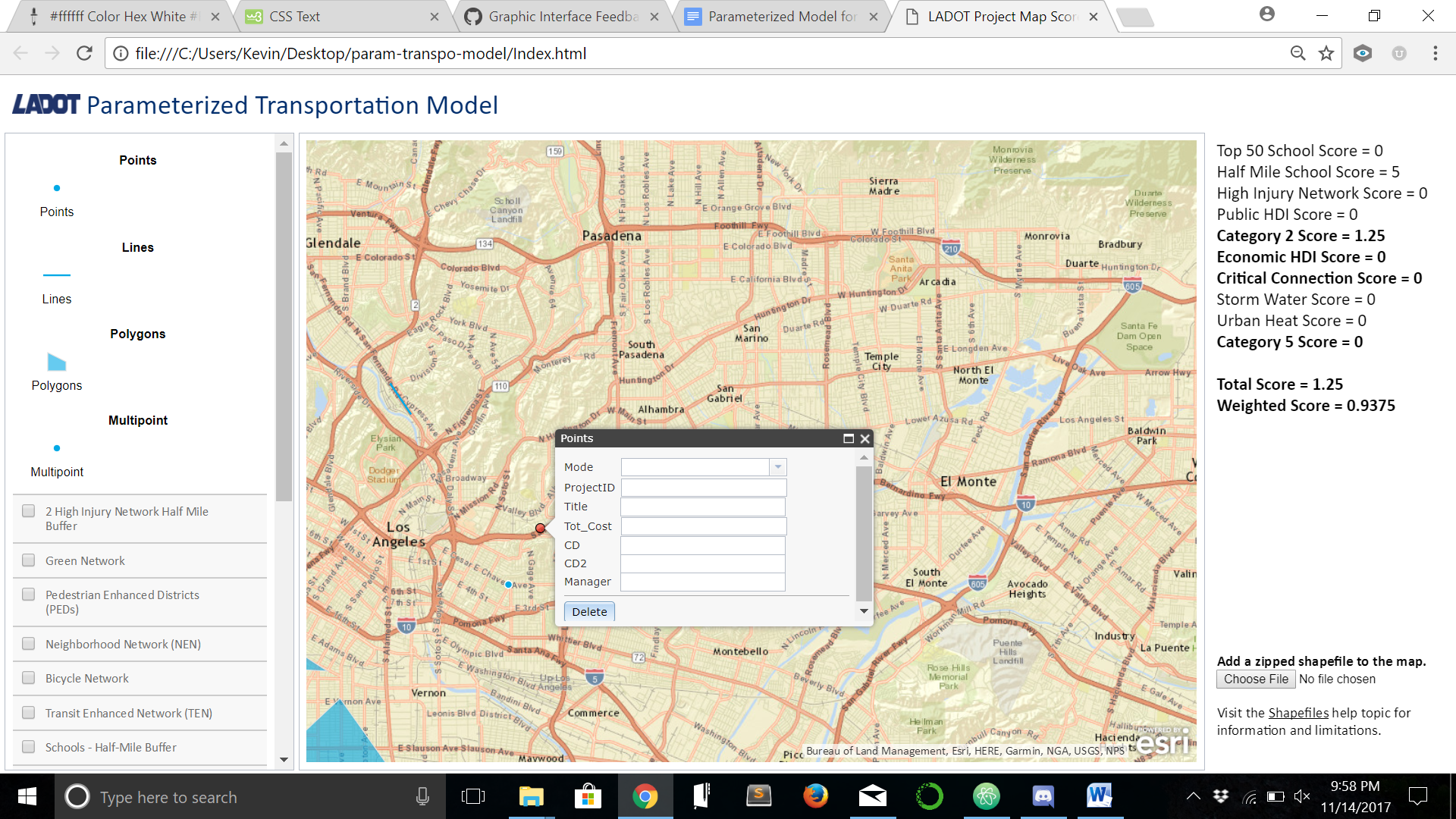 [Speaker Notes: Examples: (STOP SIGNS, TRAFFIC LIGHTS).]
Line Feature
SELECTING THE LINES FEATURE ENABLES THE USER TO CLICK ANYWHERE ON THE MAP MULTIPLE TIMES TO PROPOSE A PROJECT THAT WOULD HAVE A PHYSICAL REPRESENTATION OF A LINE ON A MAP.
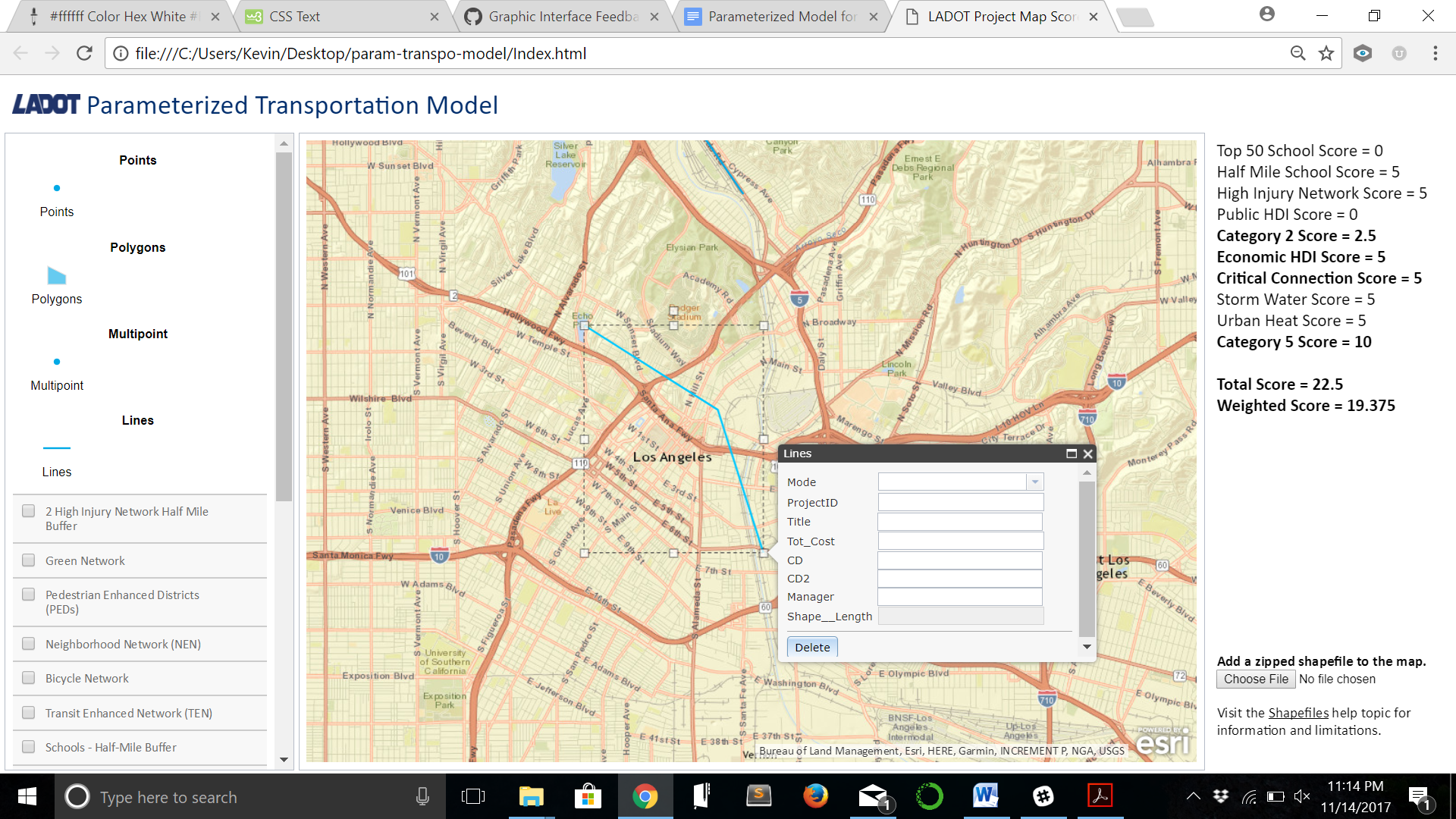 [Speaker Notes: Examples: Road Construction, Bicycle Lanes]
Polygons Feature
SELECTING THE POLYGONS FEATURE ENABLES THE USER TO CLICK ANYWHERE ON THE MAP MULTIPLE TIMES TO PROPOSE A PROJECT THAT HAS A PHYSICAL REPRESENTATION OF A POLYGON ON A MAP.
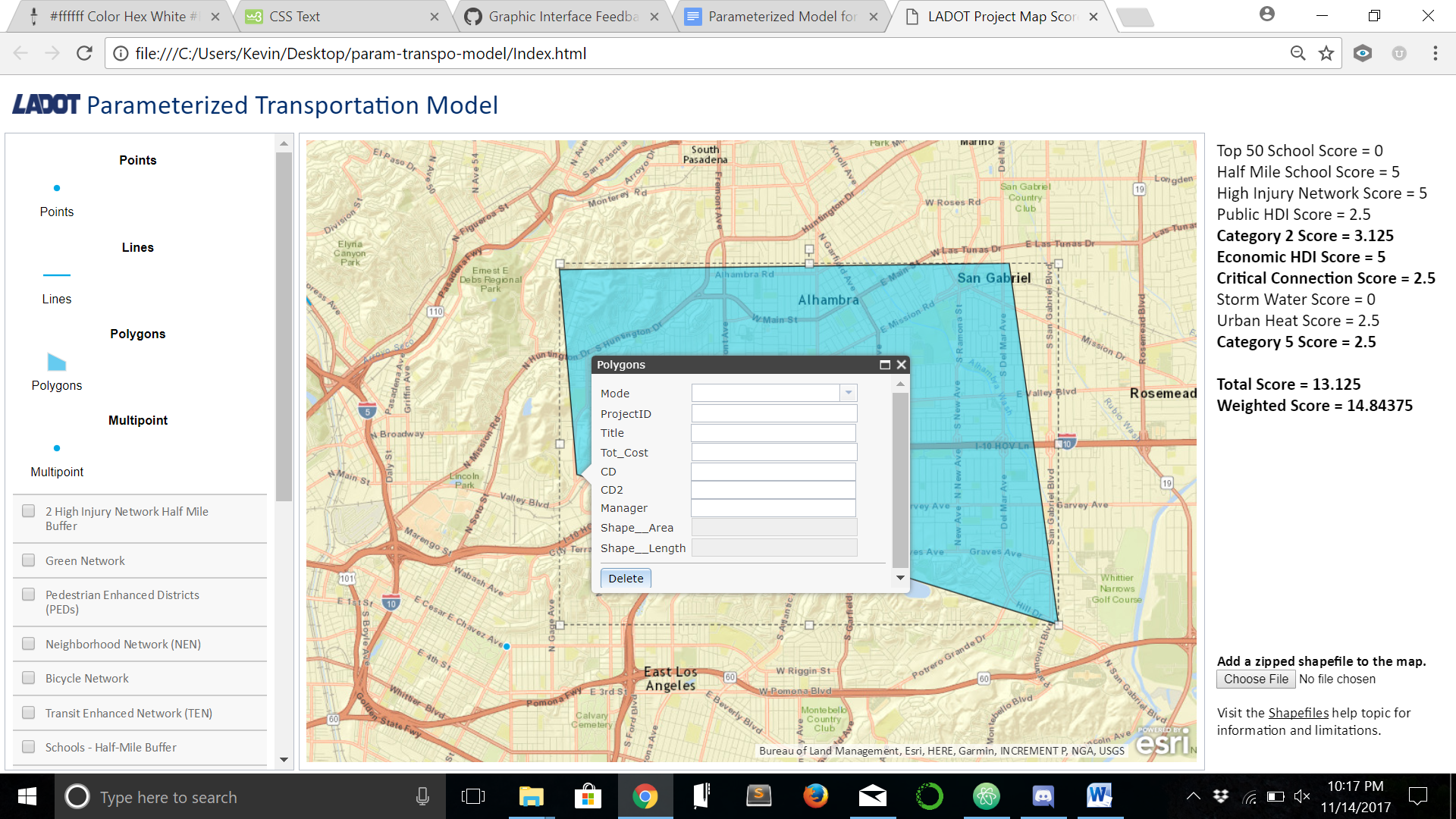 [Speaker Notes: Examples: (SCHOOLS, PARKS).]
Adding Shapefiles Feature
THE “CHOOSE FILE” BUTTON ALLOWS THE USER TO UPLOAD A SHAPEFILE WITH PRE-EXISTING PROJECTS.
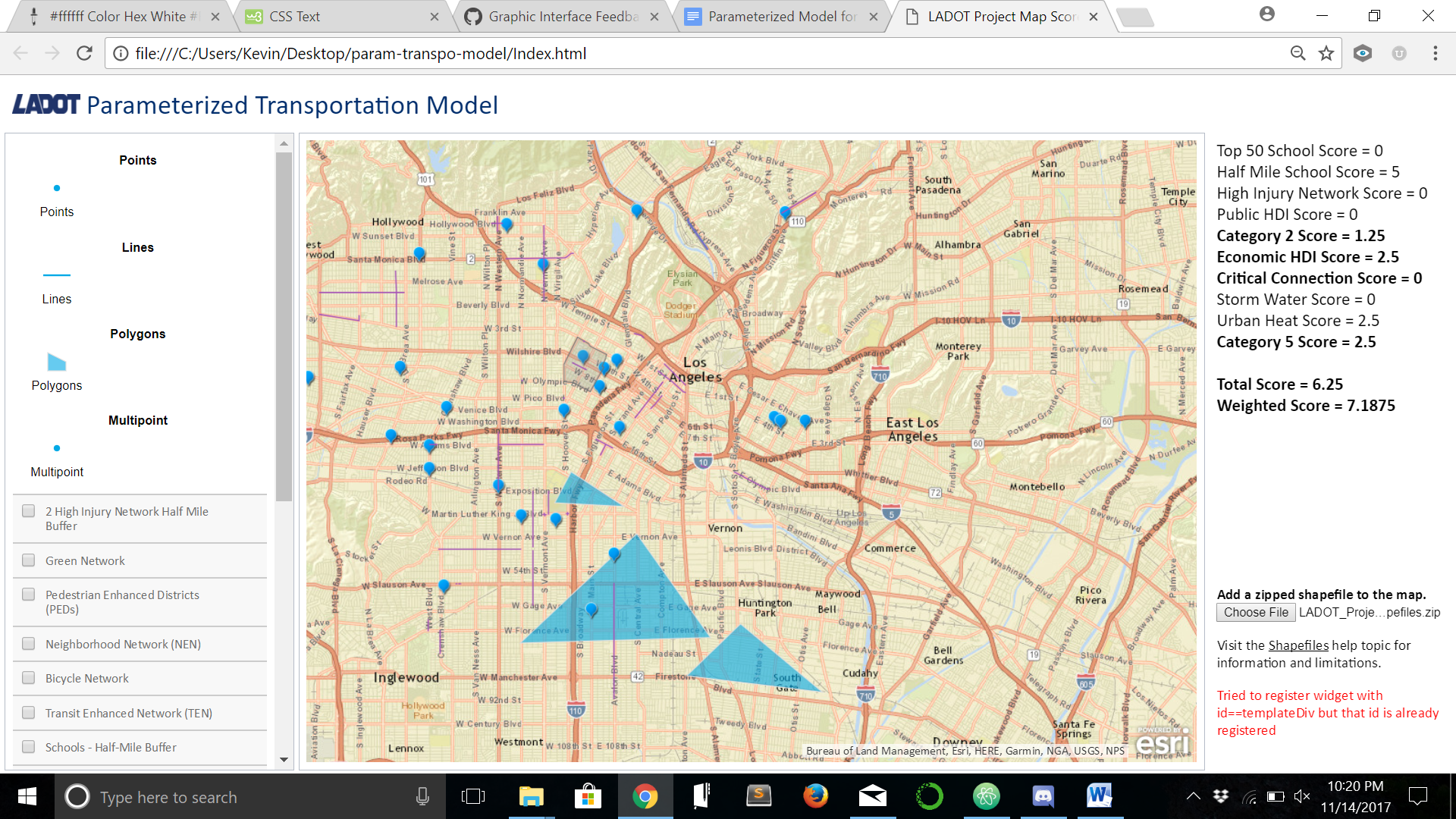 Scoring Feature
THE POSITIONING OF PROJECTS, IN TERMS OF ITS LAYERS, DETERMINES HOW THE SCORING WILL BE CALCULATED. THE CALCULATIONS ARE BASED UPON LADOT PRIORITIES AND CITY MOBILITY GOALS.
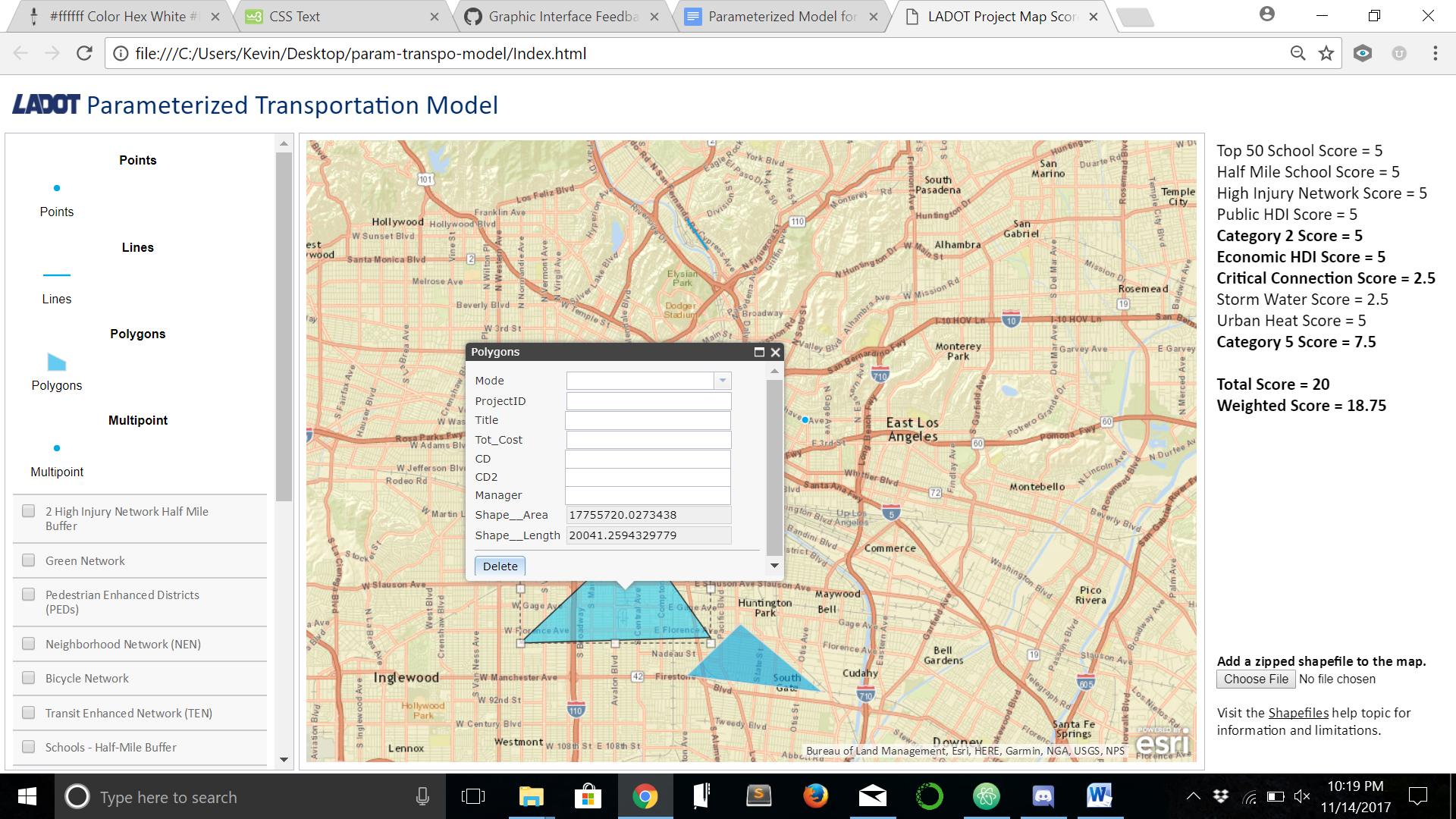 Score Process
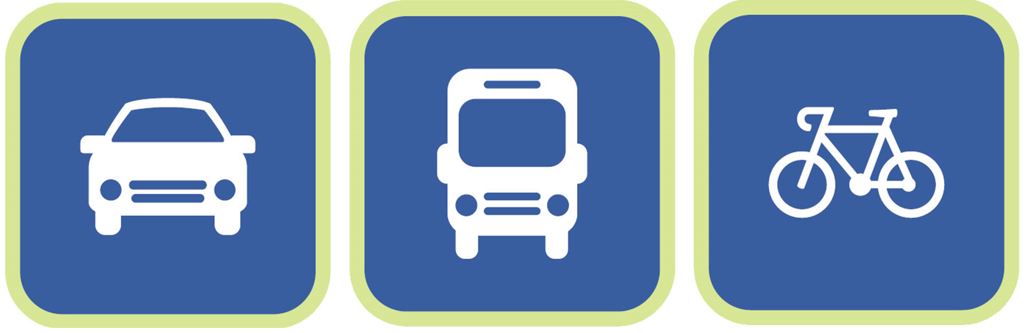 Scoring Categories
Mobility Plan Alignment
Safe and Healthy
Equitable and Inclusive
Accessible and Affordable
Sustainable and Resilient
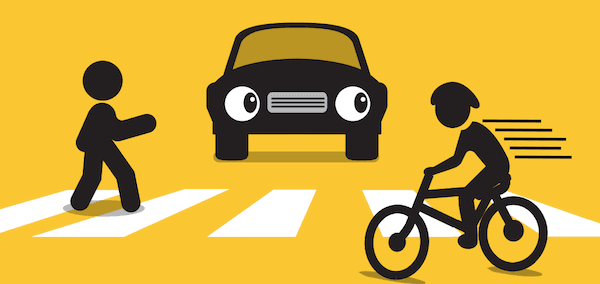 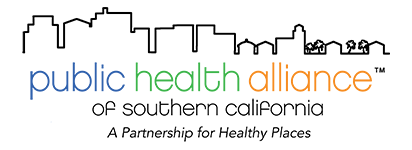 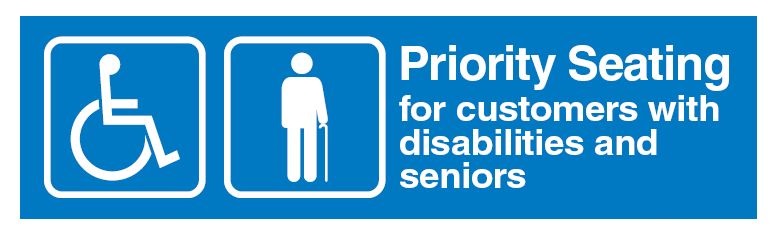 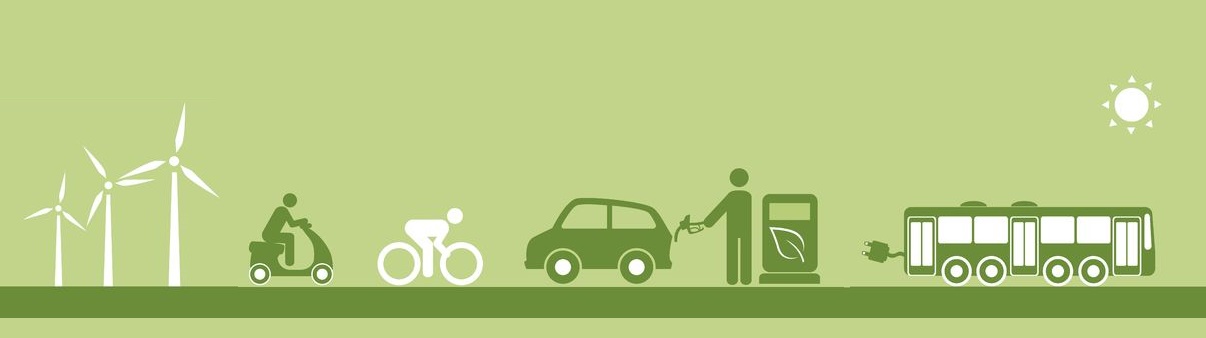 Current Scoring Method - Part 1
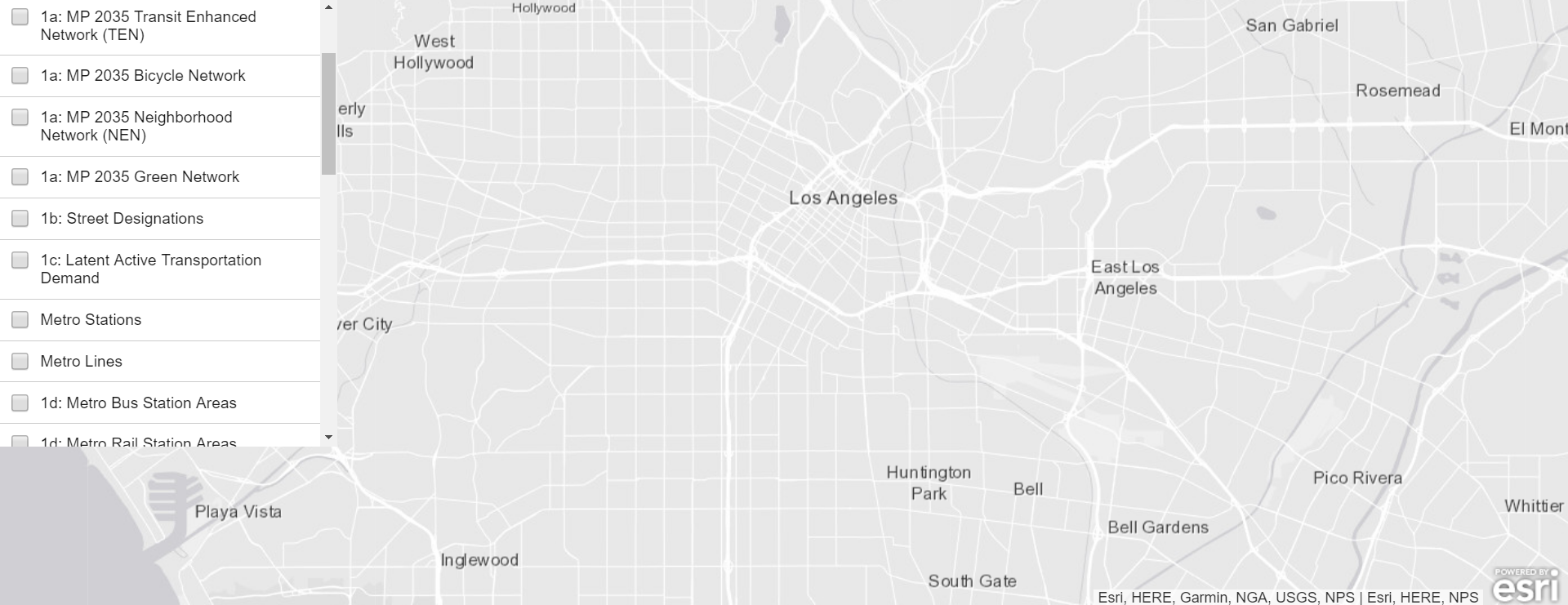 Current Scoring Method - Part 2
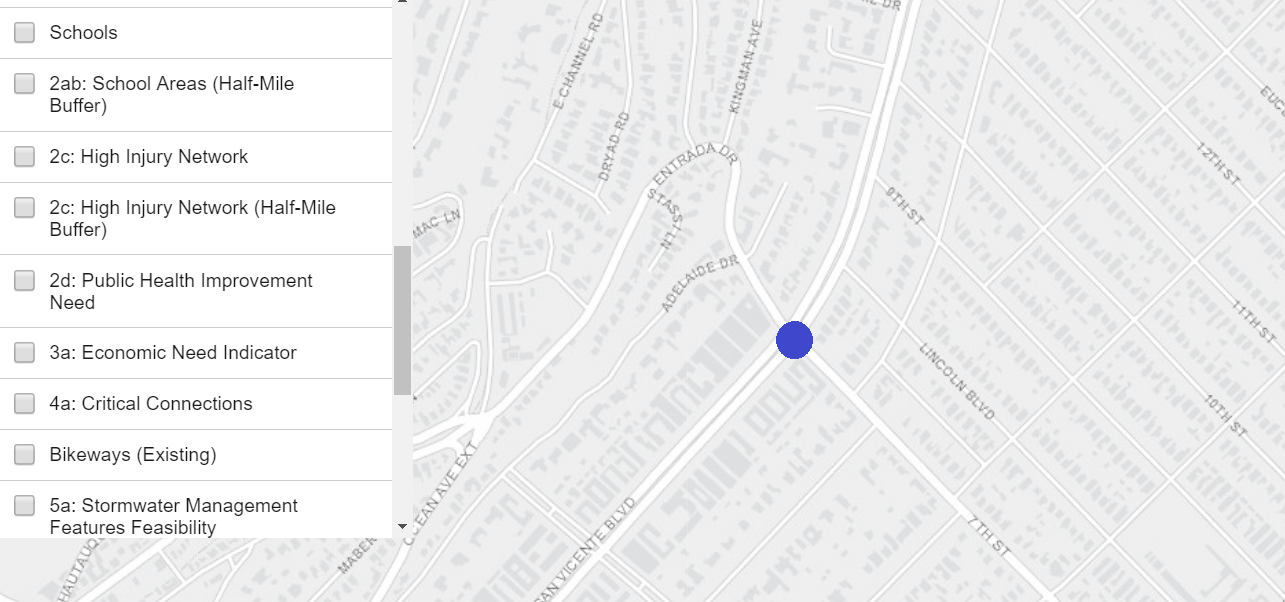 Current Scoring Method - Part 3
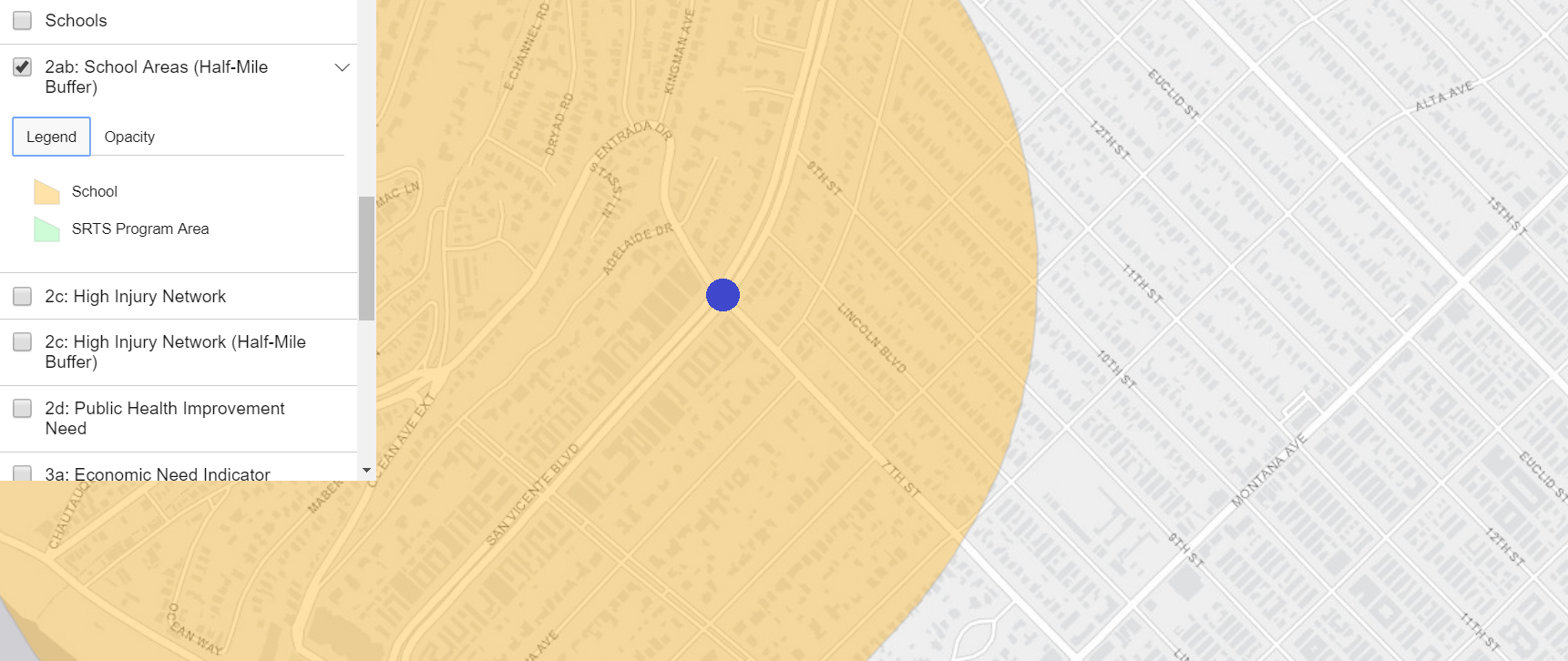 New Scoring Method
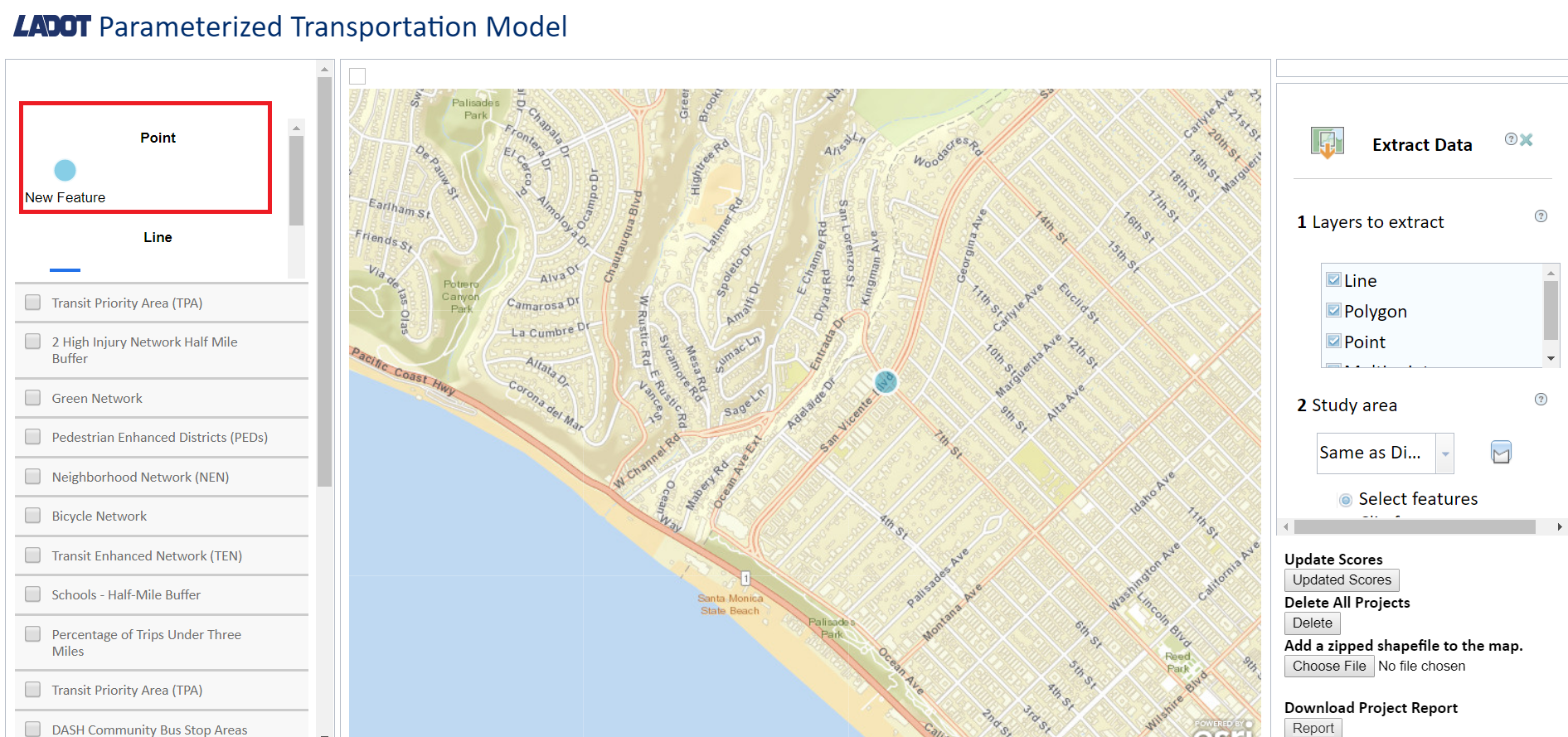 New Scoring Method - Part 2
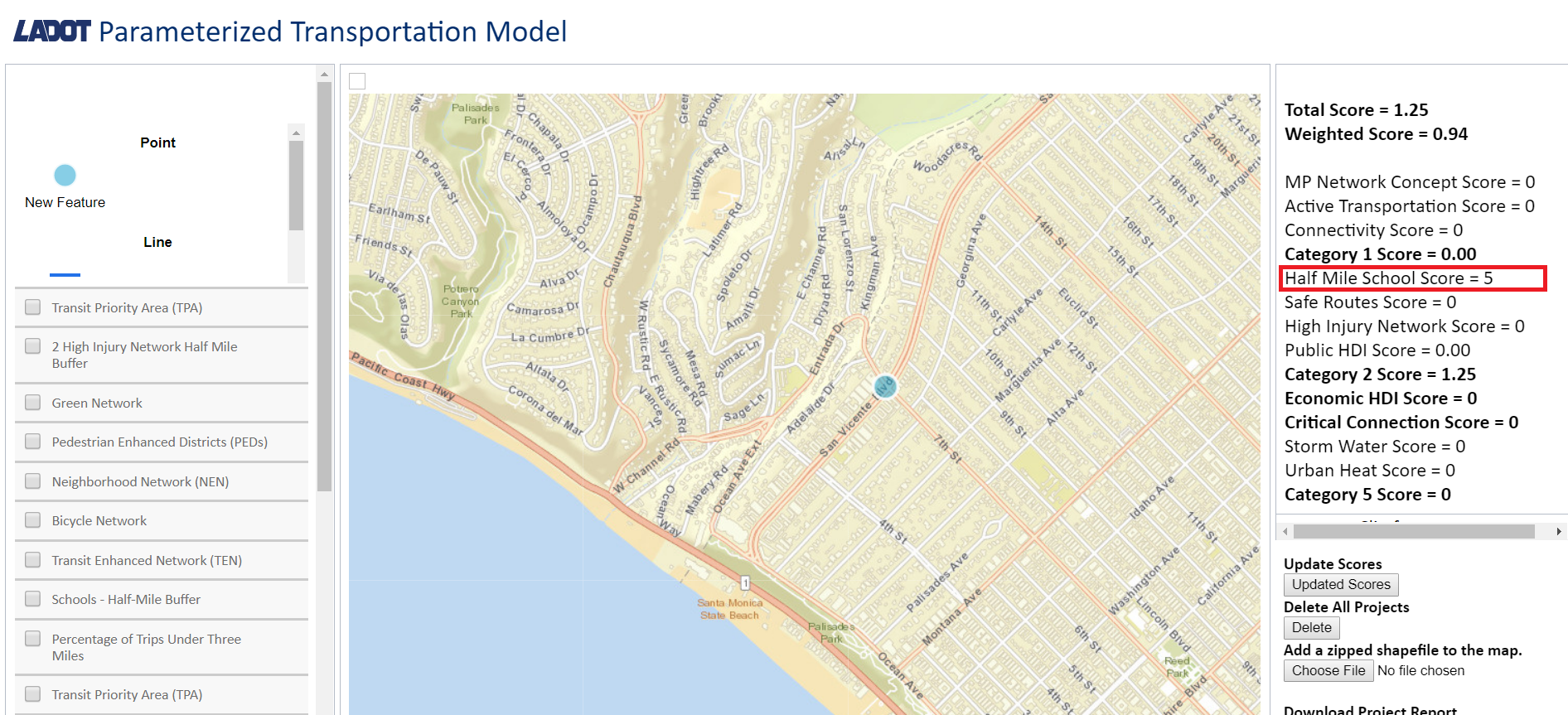 Automated Weighting Based on Machine Learning
Improvements in Safety
Automatically design the best weights and scores rather than 
              using pre-defined parameters
Data driven approach that finds the best score based on historical data
Metric is the reduction in collisions for each project
Data from SWITRS (Statewide Integrated Traffic Records System)
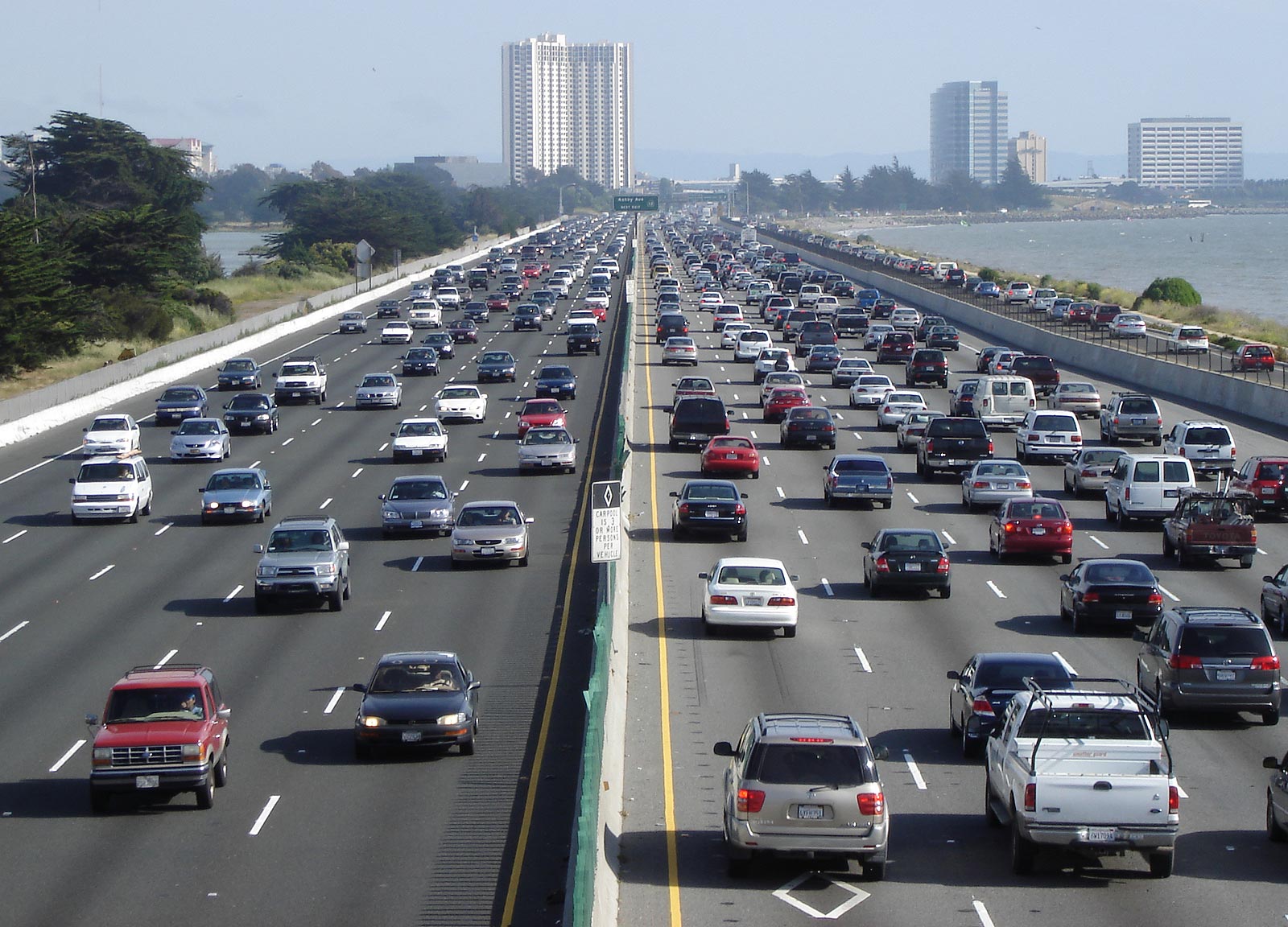 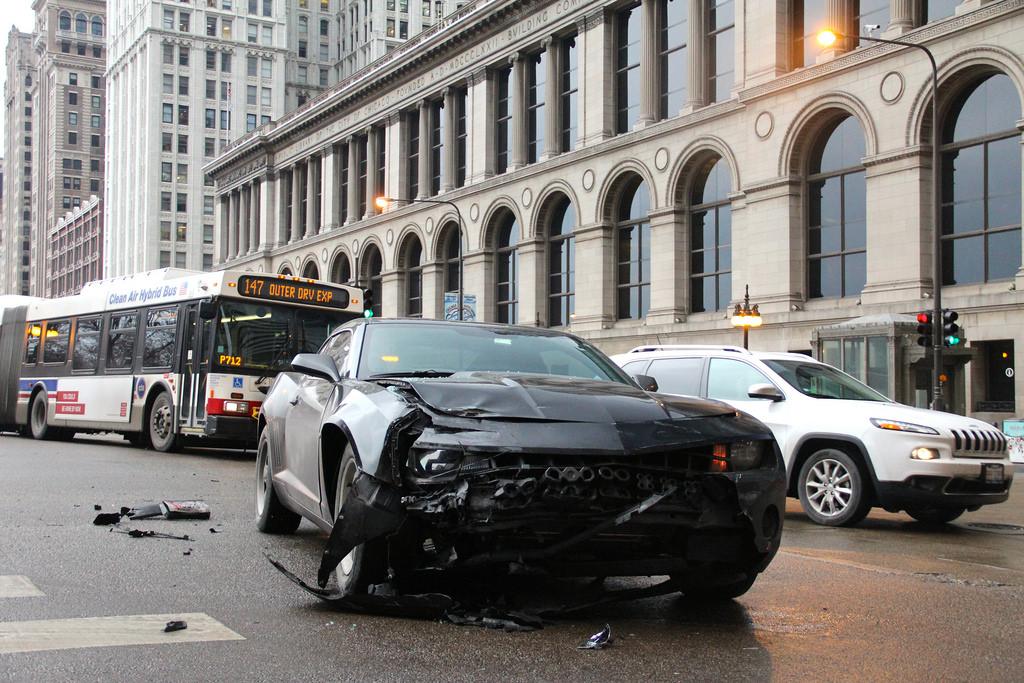 Collision Table
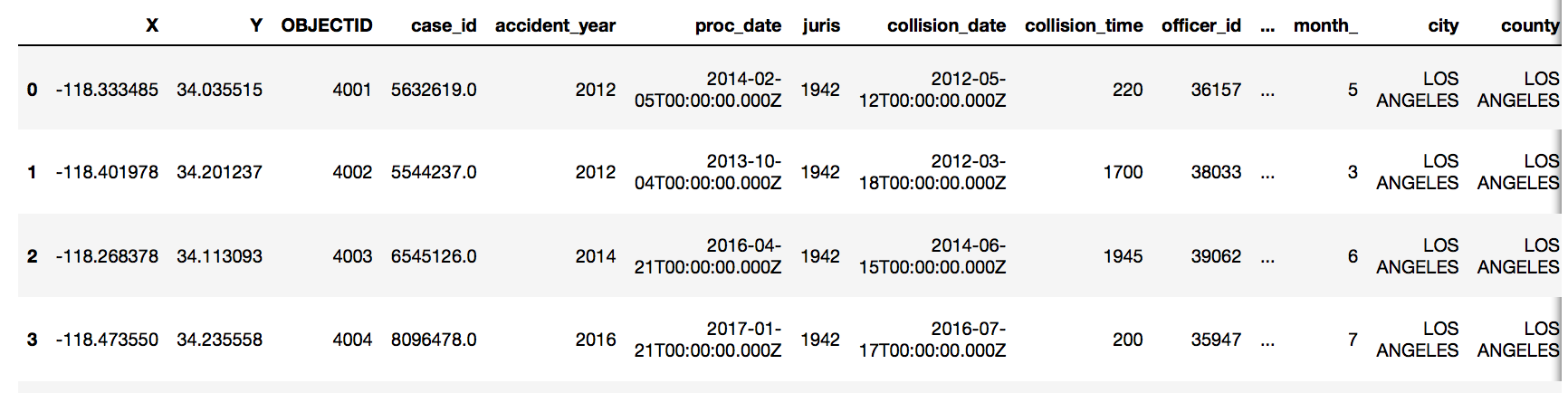 Projects Table
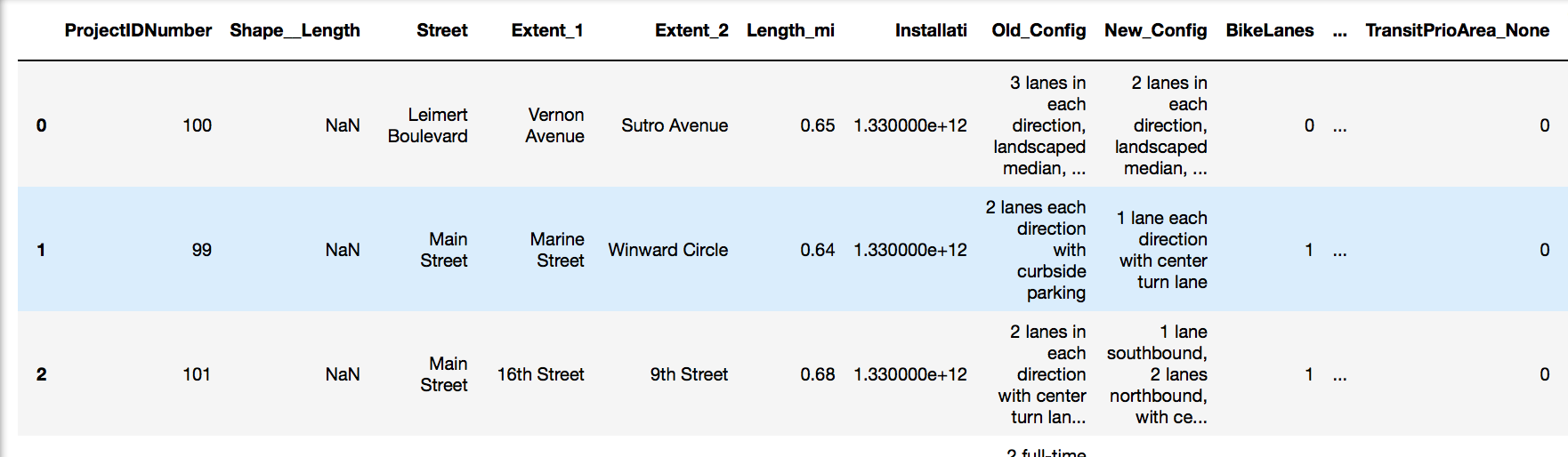 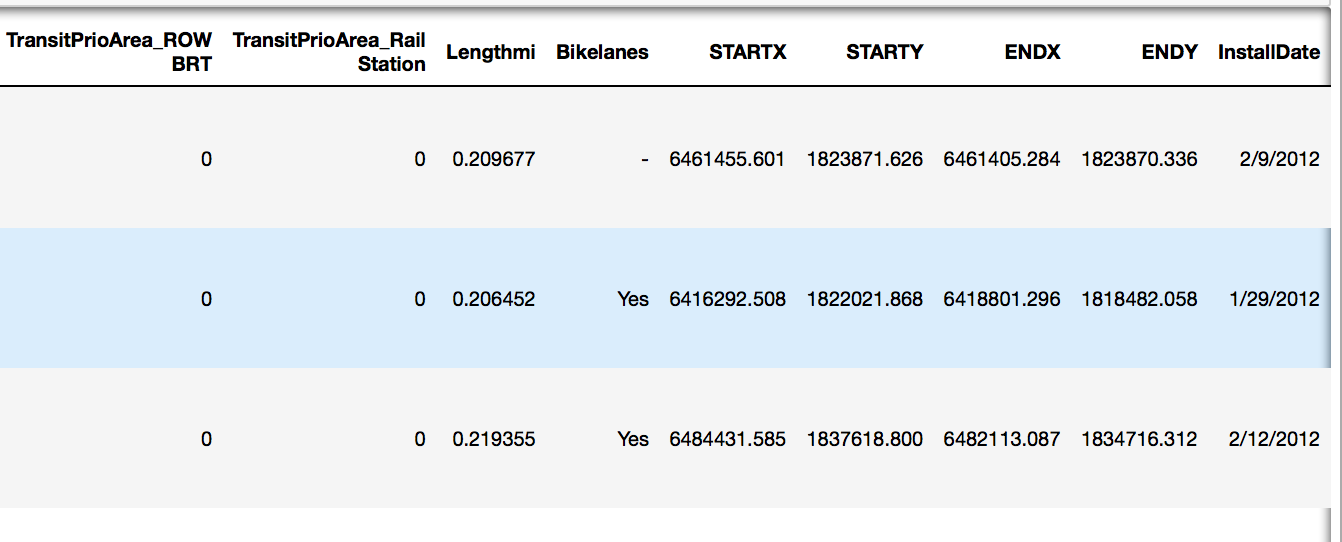 How we found the collision reduction
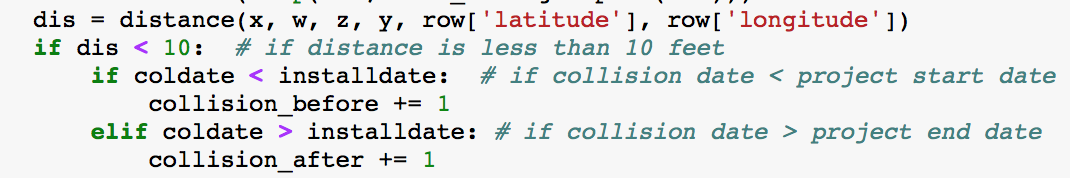 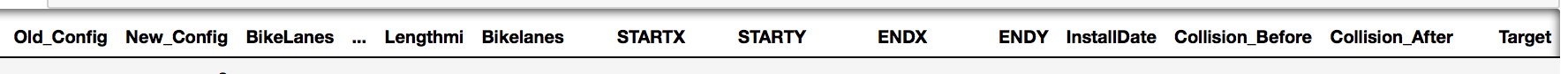 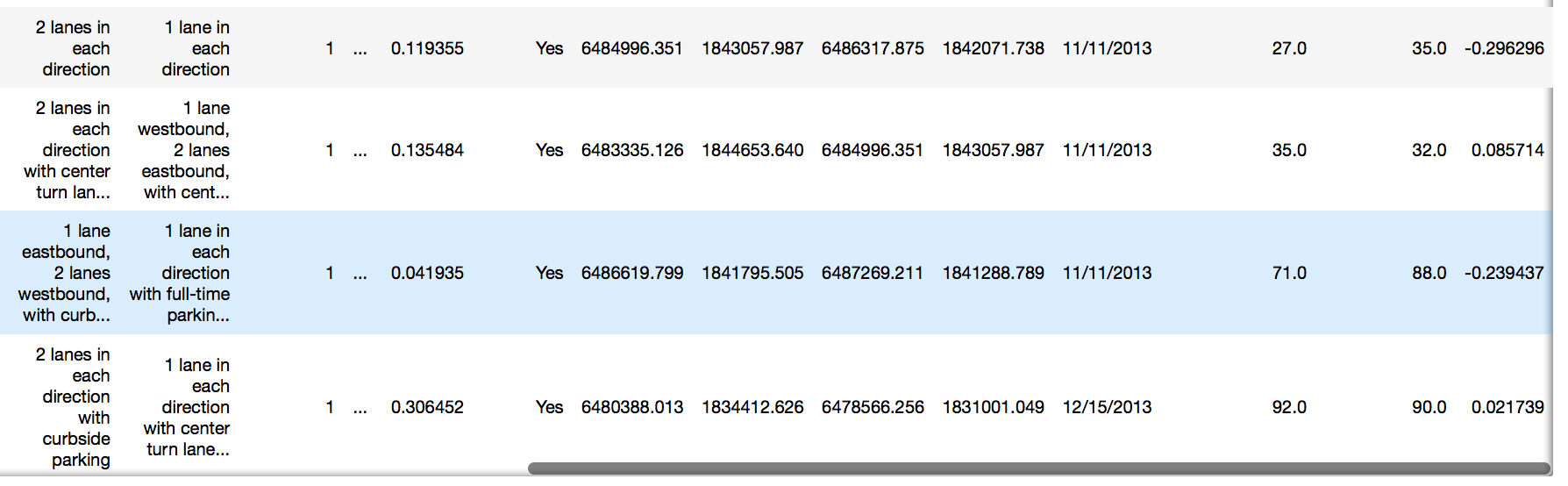 Project Demo
Application Benefits
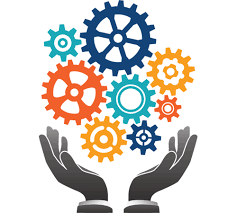 Use machine learning to create a predictive model for benefits of proposed projects
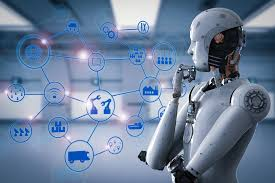 Automate the scoring process using the interactive web map.
Publications and Conference Presentations
February, 2018
Karina Macias, David Somers, Hunter Owens, Jeanne Holm, Elizaveta Sokolova, Alvin Nguyen, Kevin Gamboa,  Kevin Lam, Mohammad Pourhomayoun, “Parameterized Model for Mobility Project Scoring and Estimation of Benefits”, Esri Conference, 2018.
Thank you!
Do you have any questions?